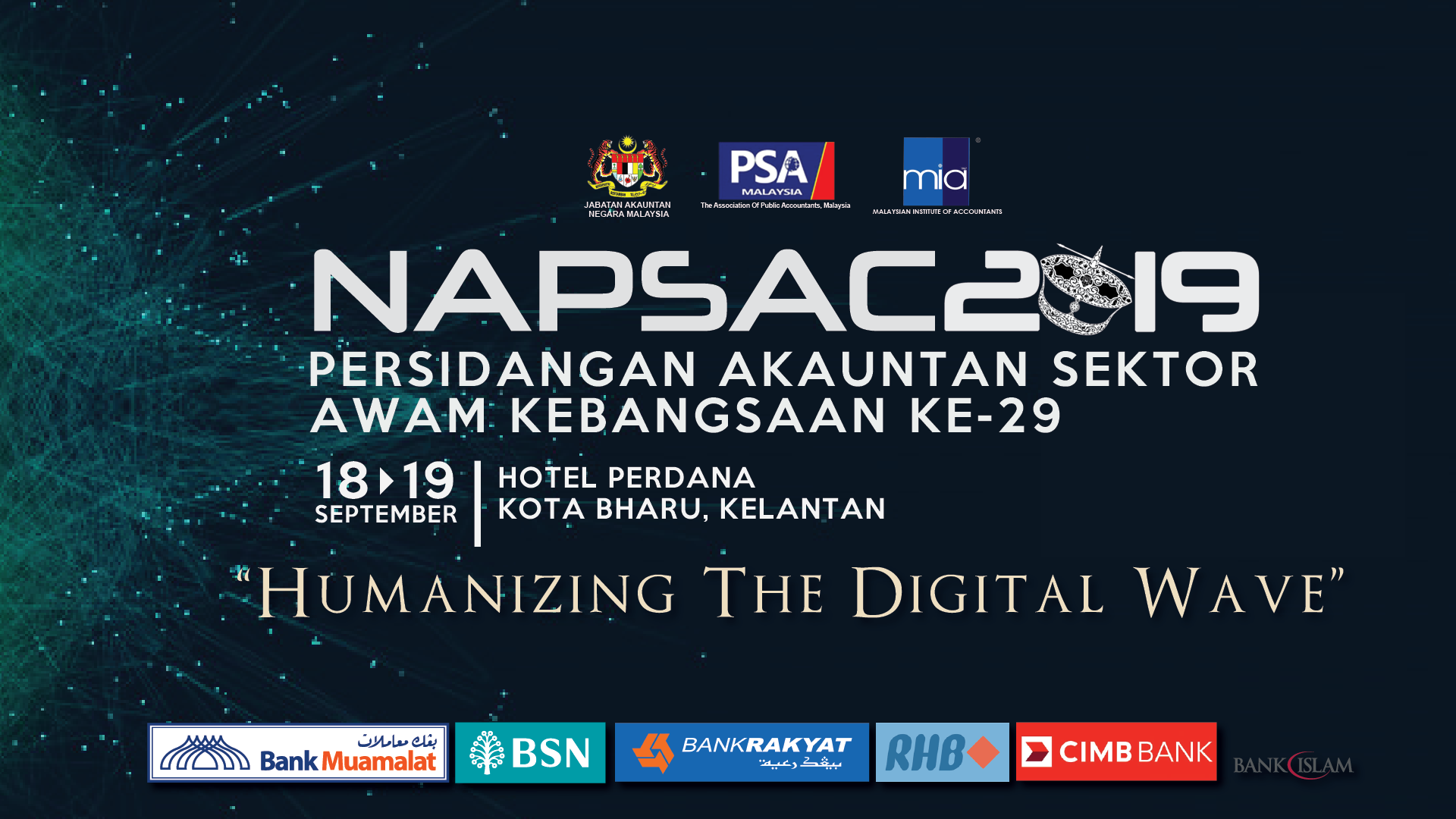 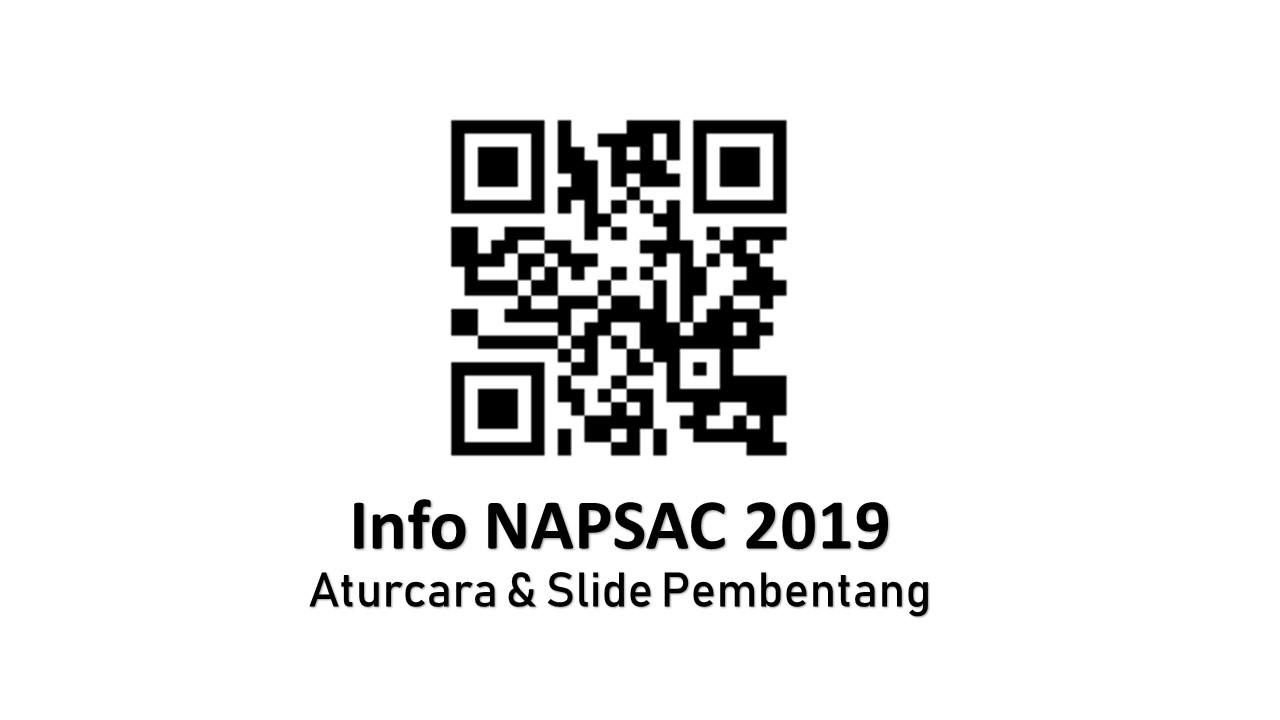 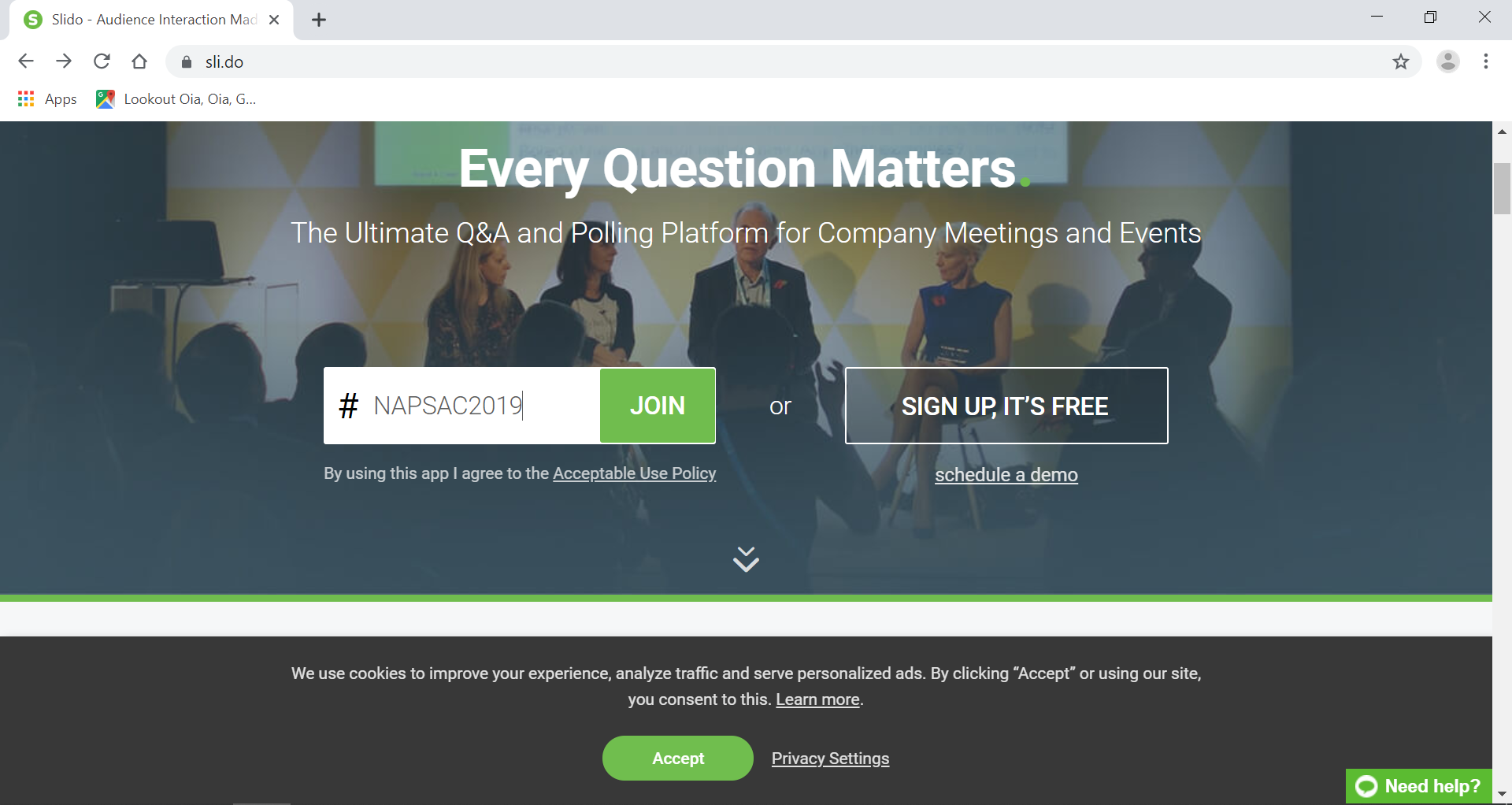 Slido
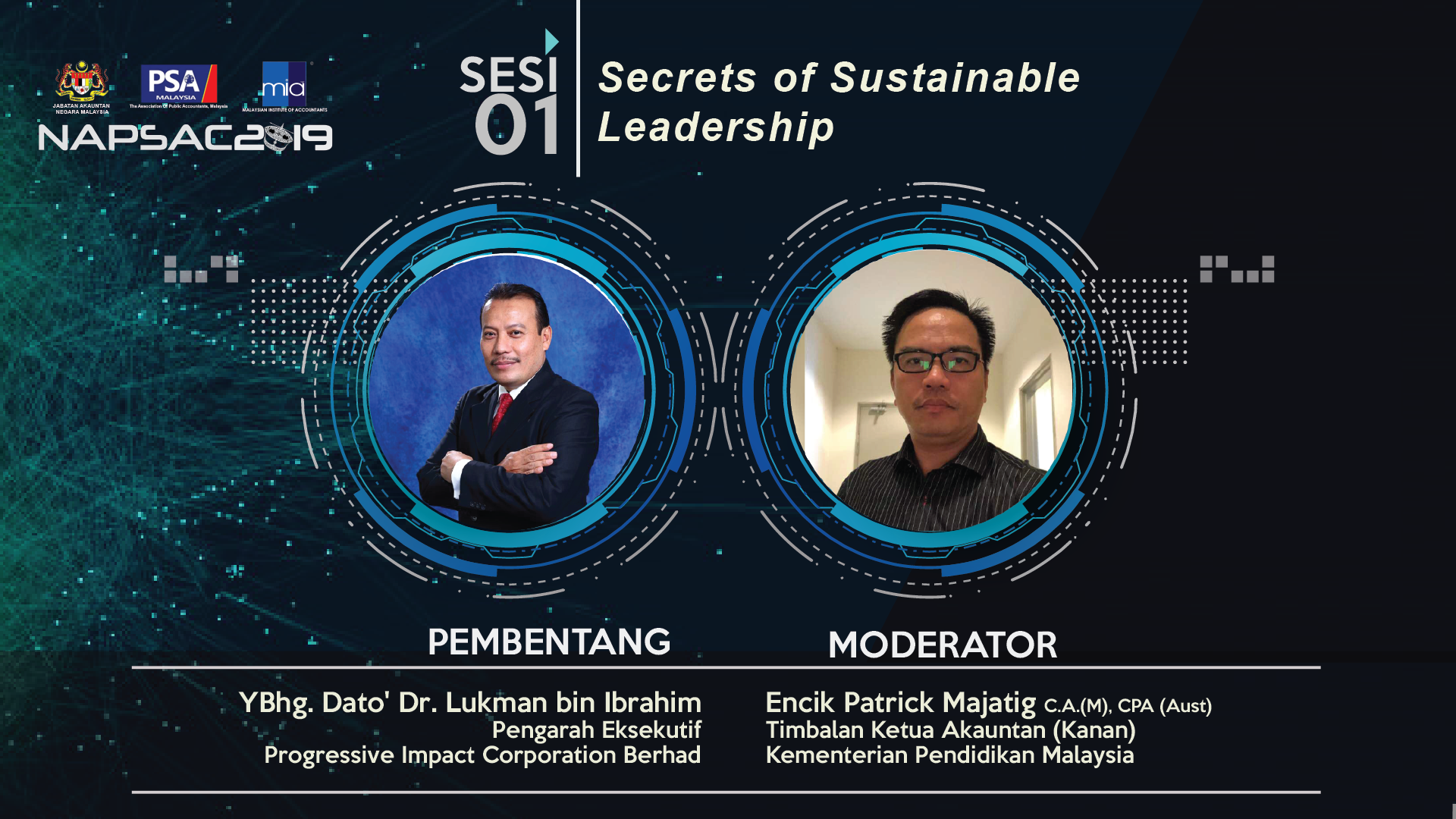 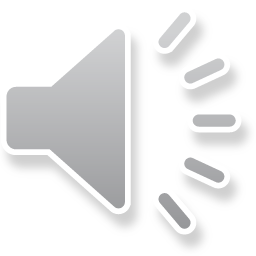 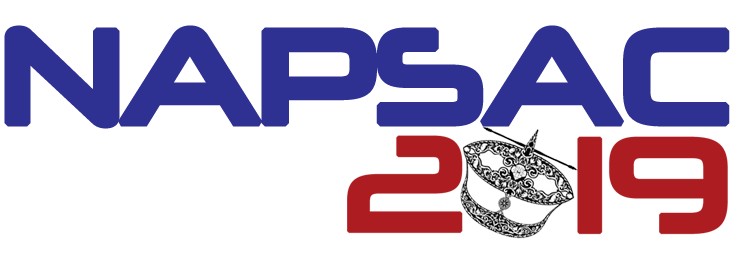 SECRETS OF SUSTAINABLE LEADERSHIPby DATO’ DR LUKMAN IBRAHIM
Session: 9am – 10.30am
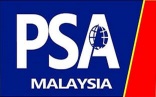 TABLE OF CONTENTS
1.0 Managing
2.0 Leading
3.0 Sustaining
1.0: MANAGING
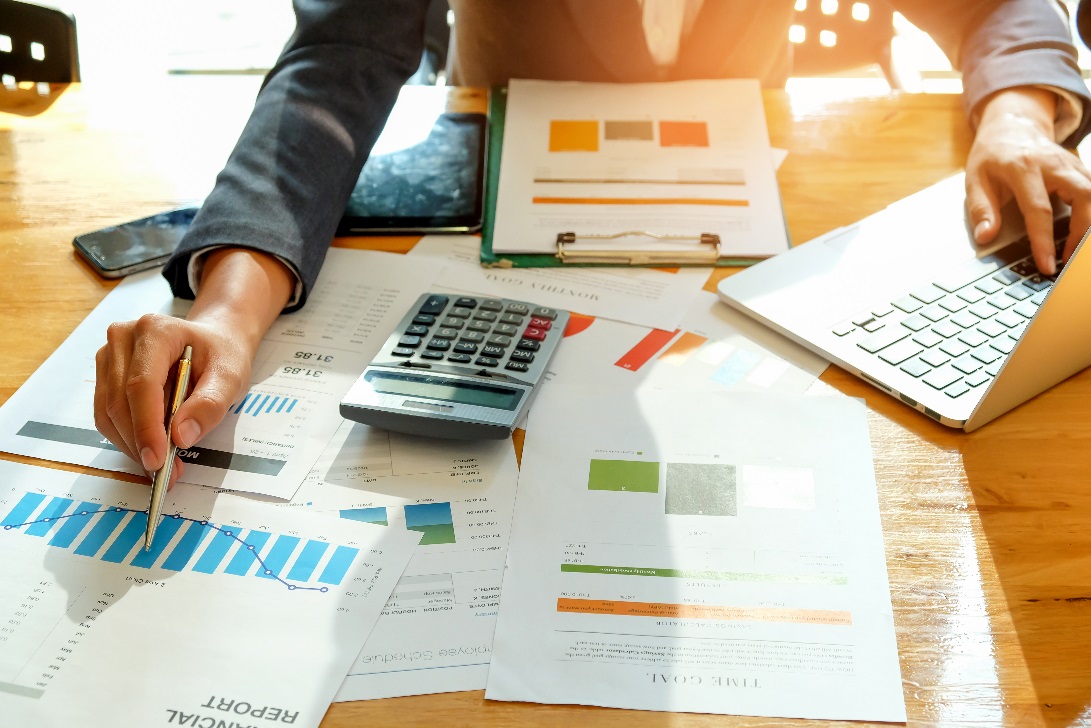 Another Works
Managing
Level 3
Competent Manager
Organizes people and resources toward the effective and efficient pursuit of predetermined objectives
Level 2
Contributing Team Member
Contributes individual capabilities to the achievement of group objectives and works effectively with others in a group setting
Level 1
Highly Capable Individual
Makes productive contributions through talent, knowledge, skills, and good work habits
4 Elements of Management
Planning – Determining causes of action
Organizing – Coordinating activities and resources
Leading – Managing, motivating and directing people
Controlling – Monitoring and evaluating activities
2.0: LEADING
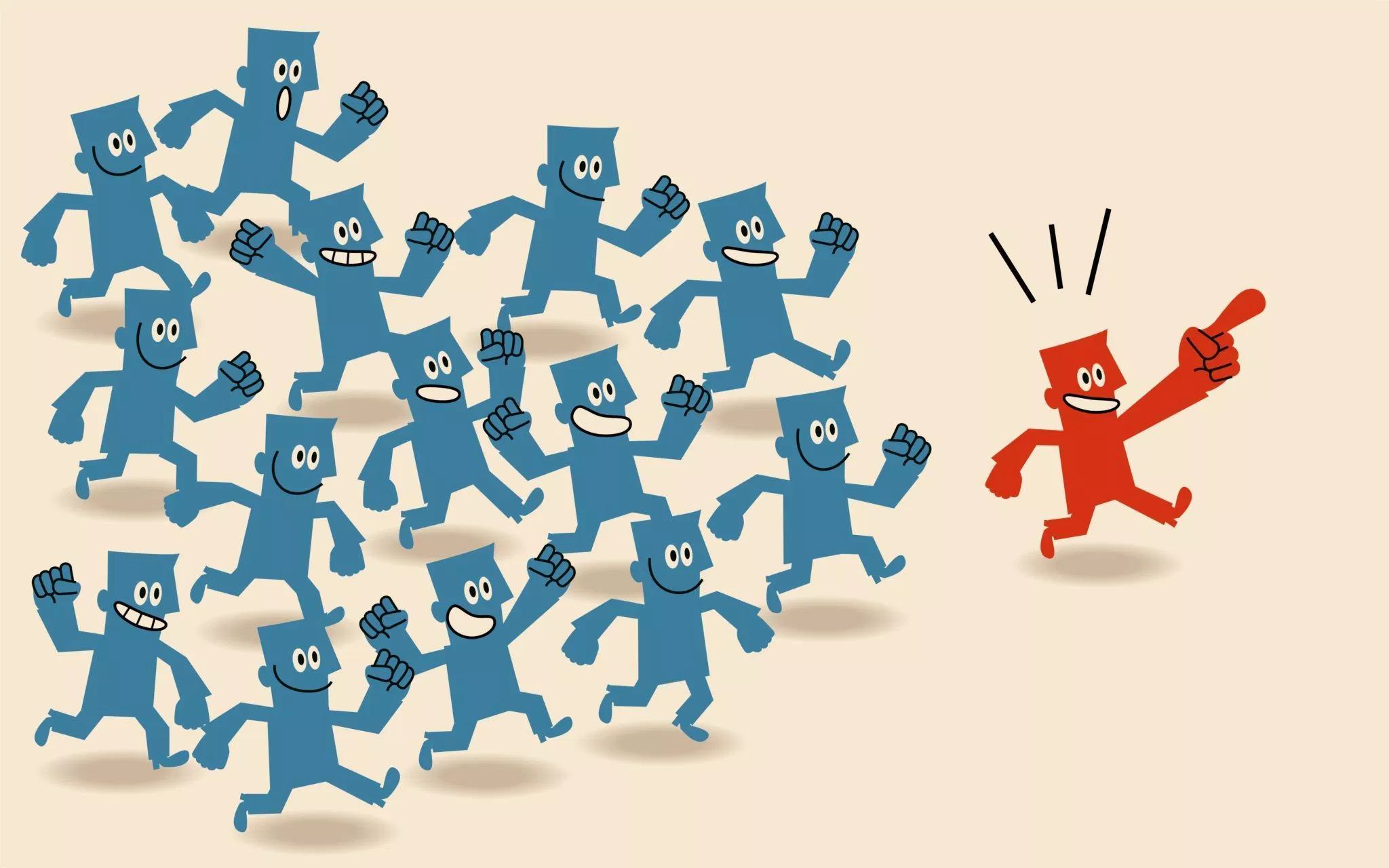 Another Works
Leading
Definition of leadership
The ability to influence others towards achieving common goals
5 RULES TO LEADERSHIP
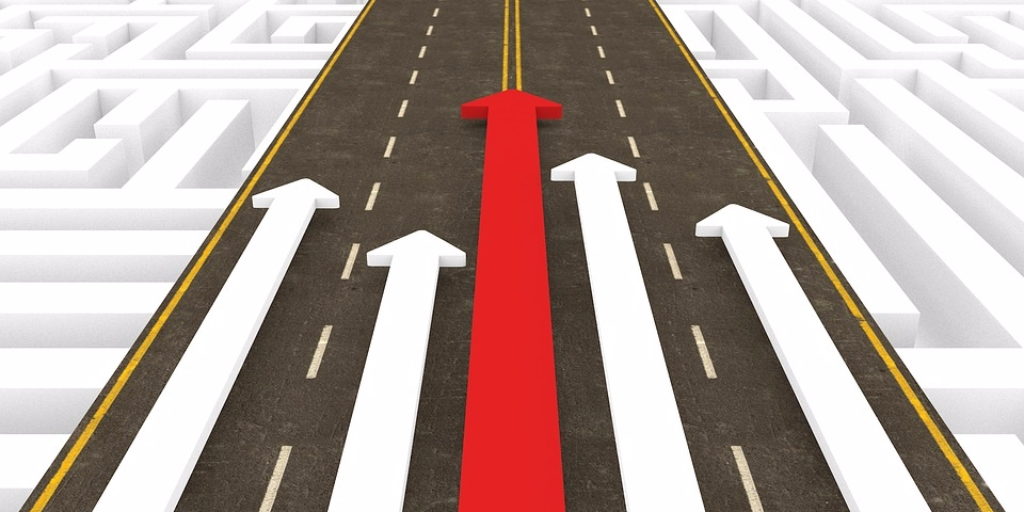 Rule 1 : Shape the future
To shape the future, be a strategist:
Stay curious and develop a point of view about your own future
Engage the organisation – no ‘one’ knows enough
Create strategic traction within the organisation
Rule 2: Make things happen
To make things happen, be an executor:
Make change happen
Follow a decision protocol
Ensure accountability
Build teams
Ensure technical proficiency
Rule 3: Engage Today’s Talent
To engage today’s talent, be a talent manager
Communicate, communicate, communicate
Create aligned direction; connect the individual to the organisation
Strengthen others; ensure people have competencies they need
Provide people with the resources to cope with demands
Create positive work environment-  practice spiritual disciplines at work
Have fun at work
Rule 4: Build the Next Generation
To build the next generation, be a human capital developer
Map the workforce
Help people manage their careers
Find and develop next generation talent
Encourage networks and relationships
Rule 5: Invest in Yourself
To invest in yourself, be a personally proficient:
Practice clear thinking: rise above details
Know yourself
Tolerate stress
Demonstrate learning agility
Tend to your own character and agility
Take care of yourself
Have personal energy and passion
Leading
Human Capital Developer

Rule # 4:
Build the next generation
Strategist

Rule # 1:
Shape the future
Long term strategic
Personal Proficiency

Rule #5:
Invest in Yourself
Individual
Organisation
Talent Manager

Rule #3:
Engage today’s  talent
Executor

Rule # 2:
Make things happen
Near term operational
Leading
3.0: SUSTAINING
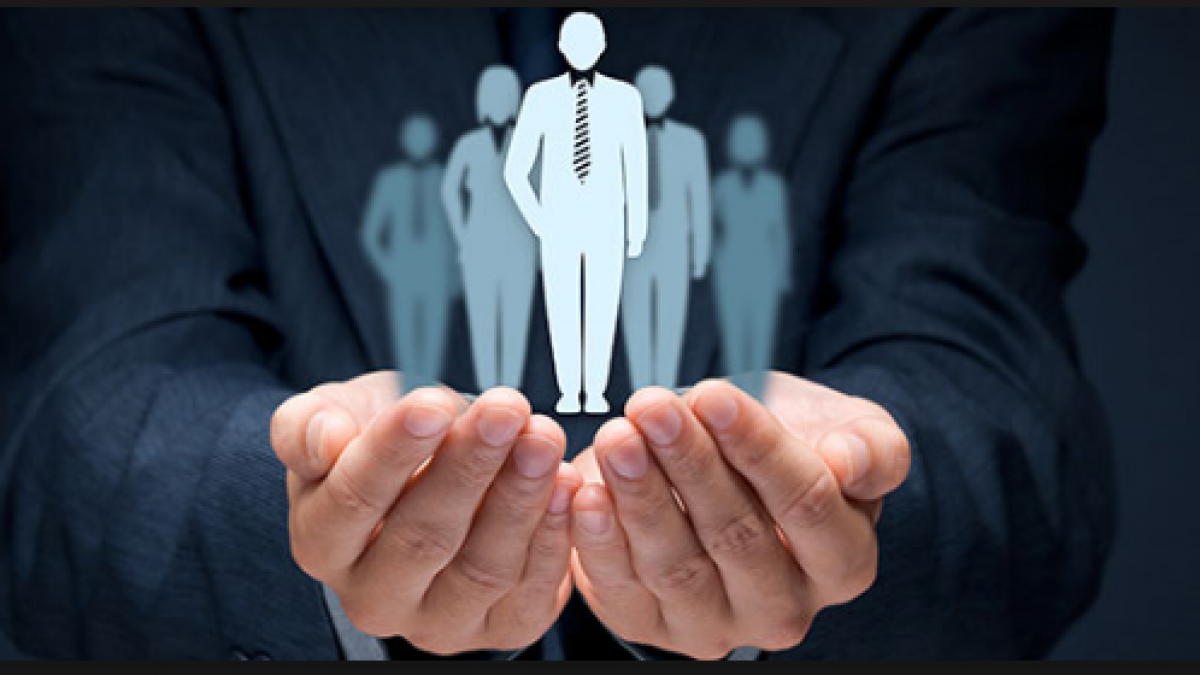 Another Works
Sustaining
“Emotional intelligence is your ability to recognize and understand emotions in yourself and others, and your ability to use this awareness to manage your behavior and relationships.”

Travis Bradberry and Jean Greaves
Emotional Intelligence 2.0
Sustaining: Emotional Intelligence Domains and Competencies
Sustaining
Sustaining
Sustainable leadership = EI + Will + Humility
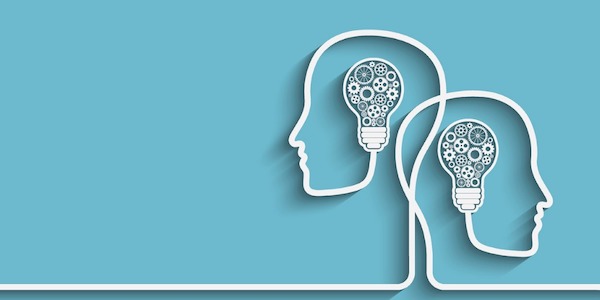 Thank you 
for listening
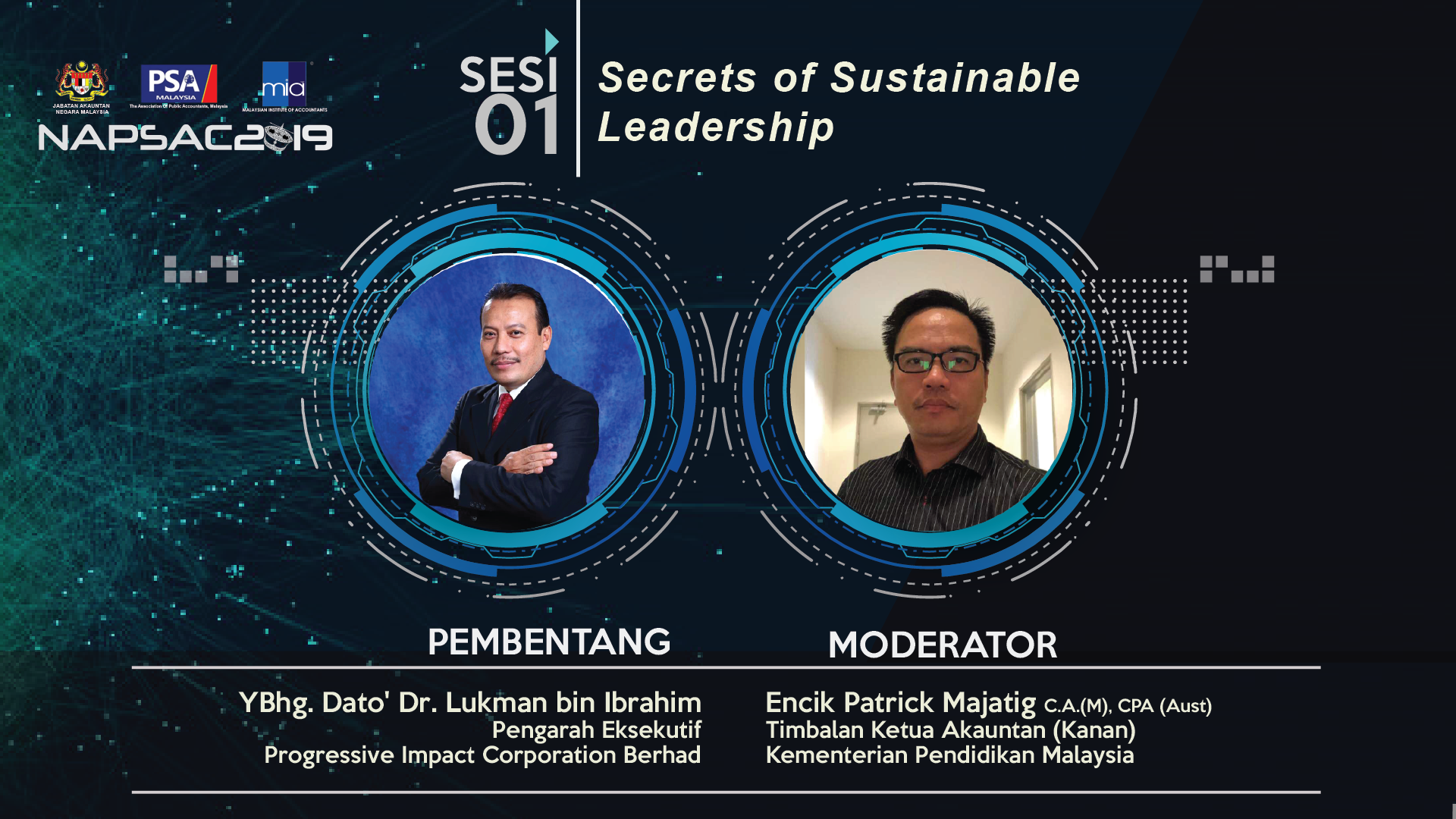 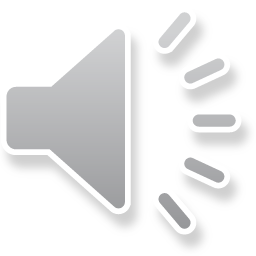